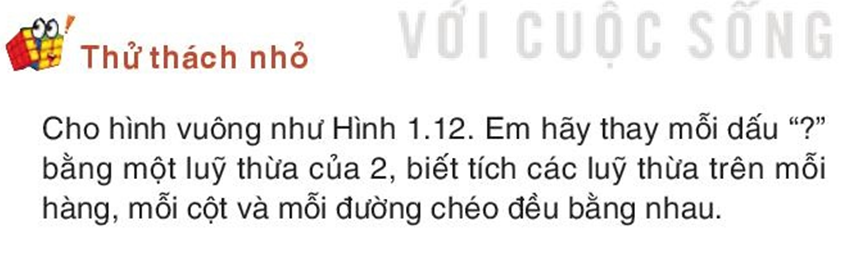 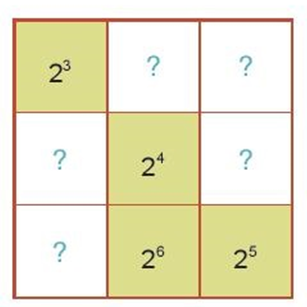 ĐỘI NÀO NHANH HƠN?
TRÒ CHƠI TIẾP SỨC – LUẬT CHƠI
Mỗi bạn chỉ được ghi vào một ô rồi truyền cho bạn tiếp theo. Đội nào hoàn thành trước và giải thích đúng cách điền thì đội đó chiến thắng.
1
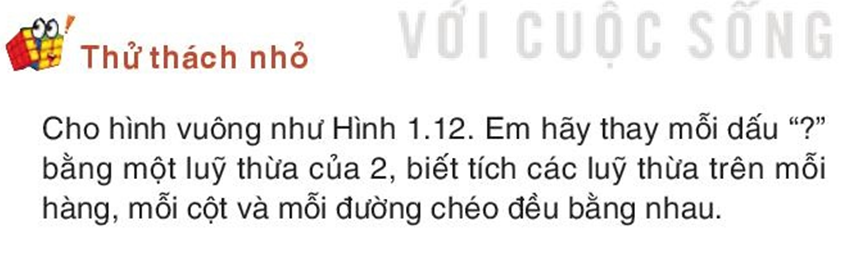 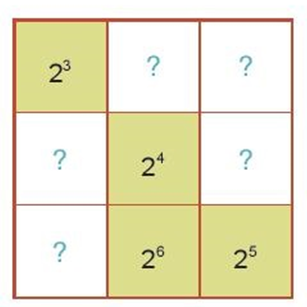 27
22
28
20
21
2
2
1
Lũy thừa của một tích bằng tích các lũy thừa
(x. y)n = xn. yn
TIẾT 9 – BÀI 3:
LUỸ THỪA VỚI SỐ MŨ TỰ NHIÊN CỦA MỘT SỐ HỮA TỈ (tiết 3)
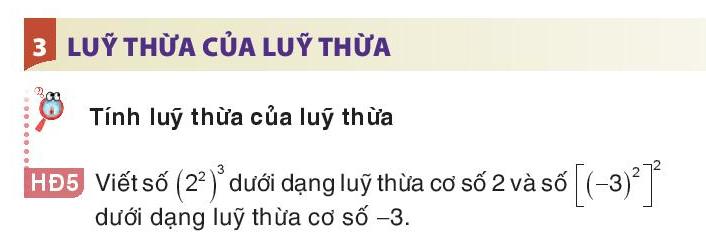 6
7
KIẾN THỨC CẦN NHỚ
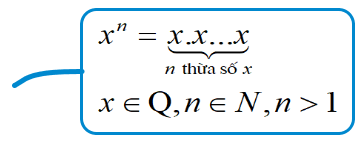 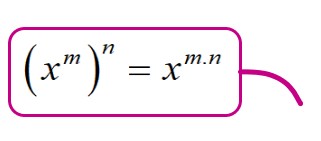 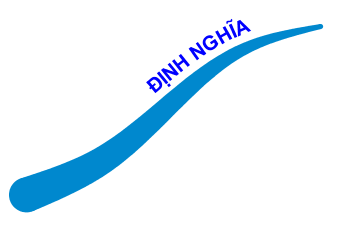 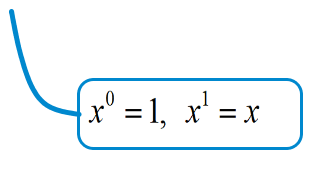 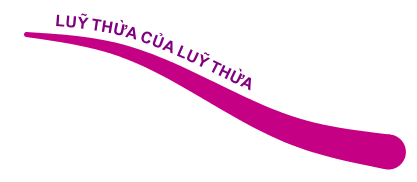 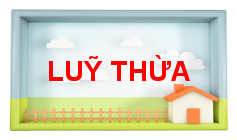 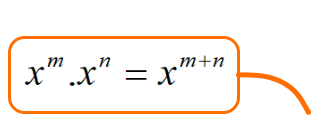 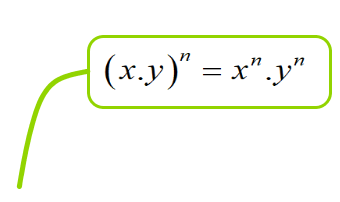 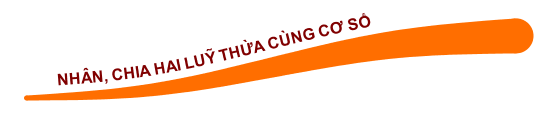 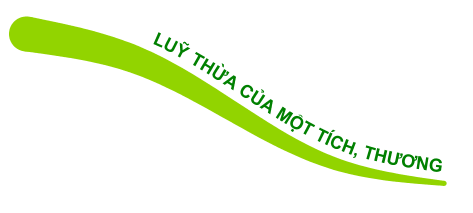 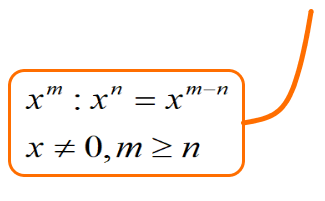 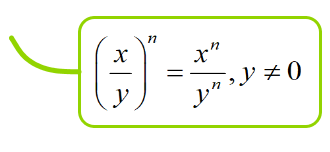 9
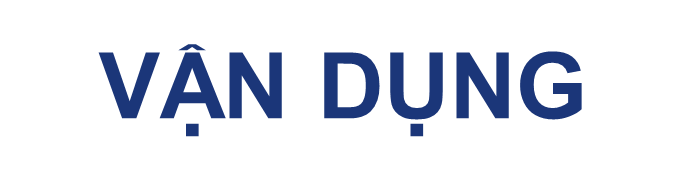 Bài 1.22 (SGK - tr19)
Viết các biểu thức sau dưới dạng lũy thừa của một số hữu tỉ.
         a) 158. 24                             b) 275 : 323
Giải
VẬN DỤNG
Bài 1.24 (SGK - tr19)
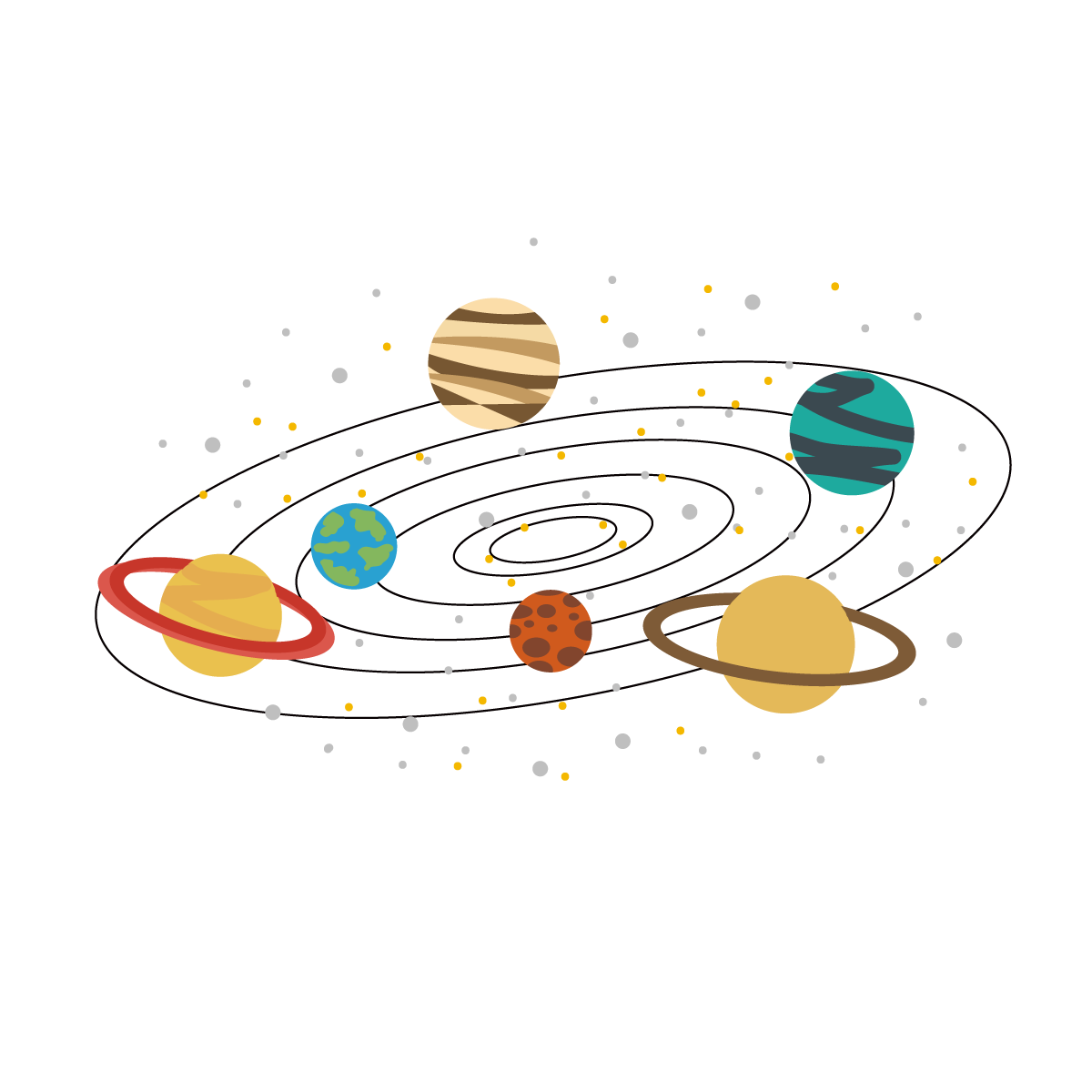 VẬN DỤNG
Bài 1.24 (SGK - tr19)
Giải:
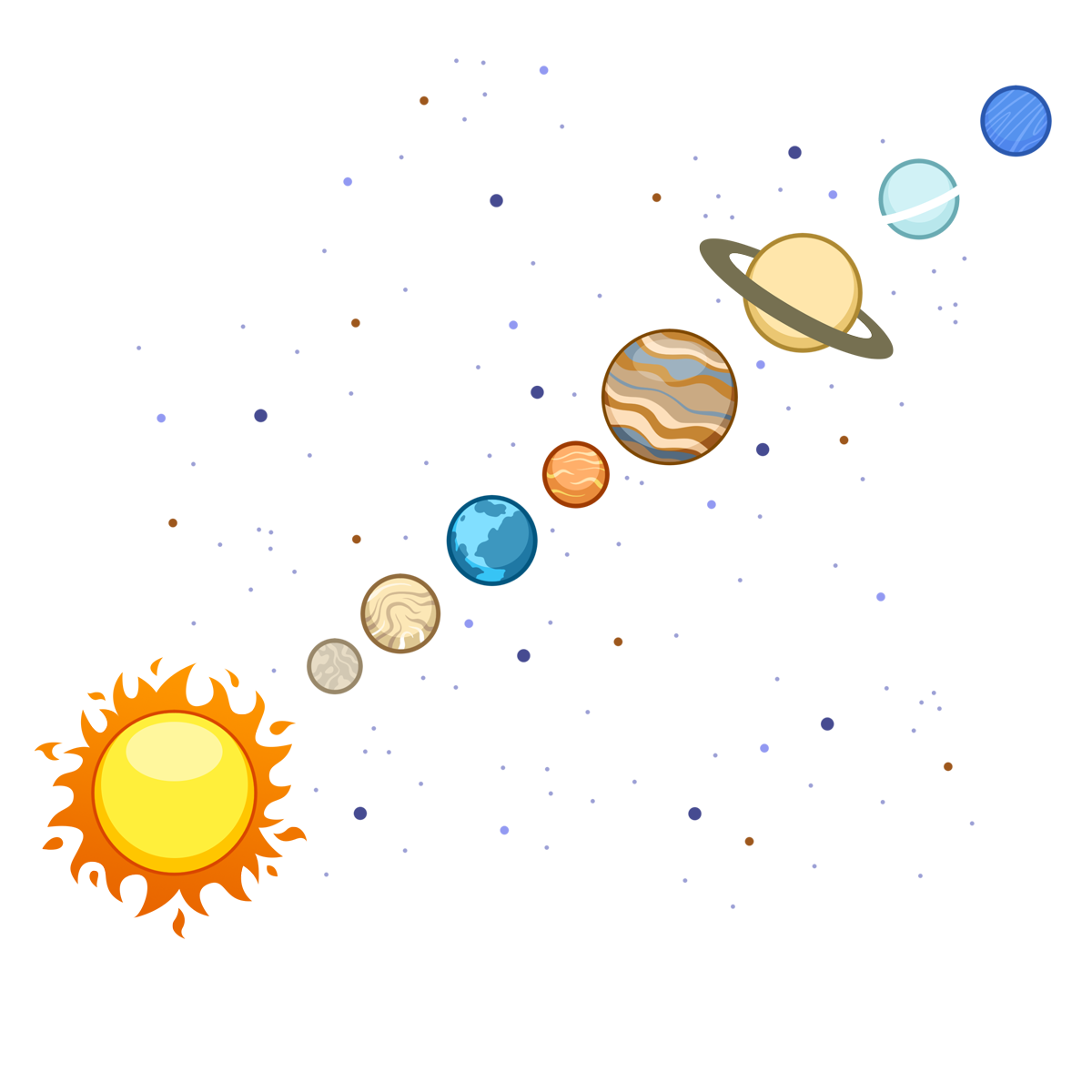 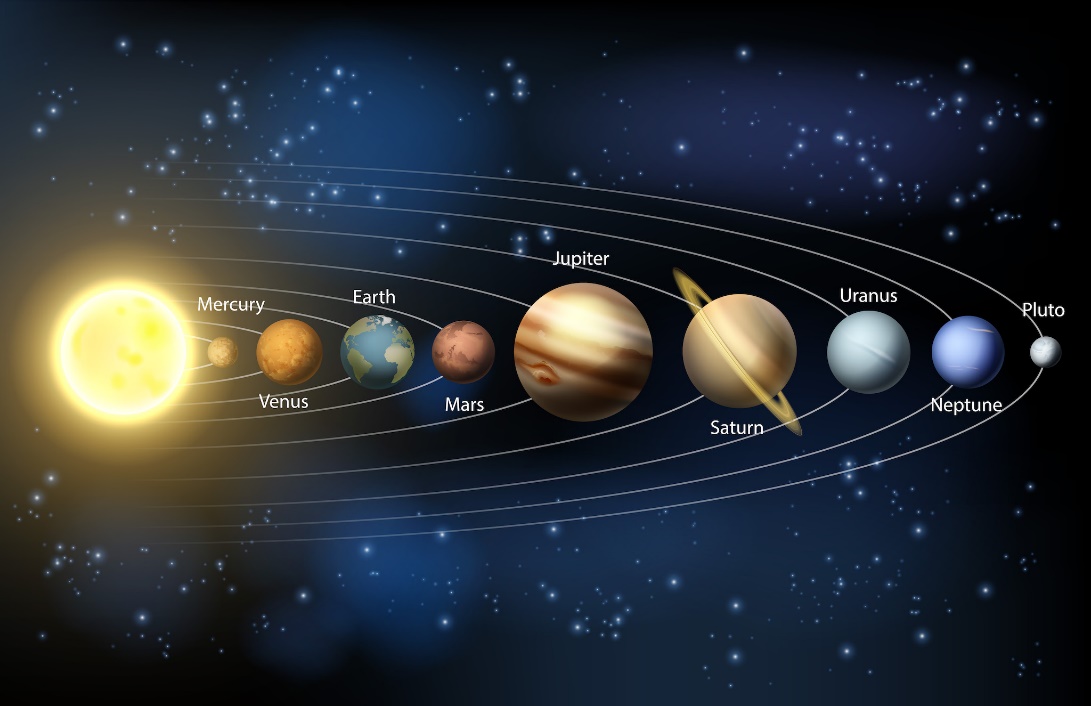 Một số hình ảnh về Mặt Trời và các hành tinh
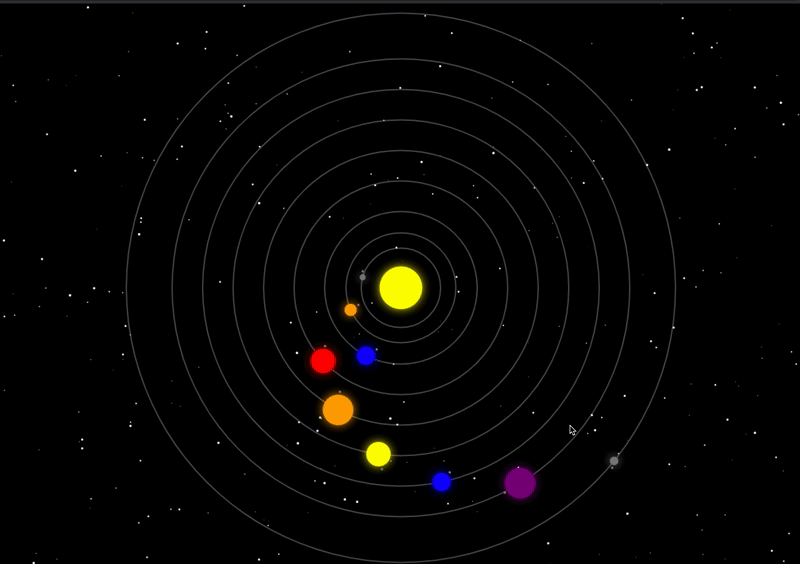 Bài 1. 25 (SGK - tr19)
Bảng thống kê bên cho biết số lượt khách quốc tế đến thăm Việt Nam trong năm 2019.
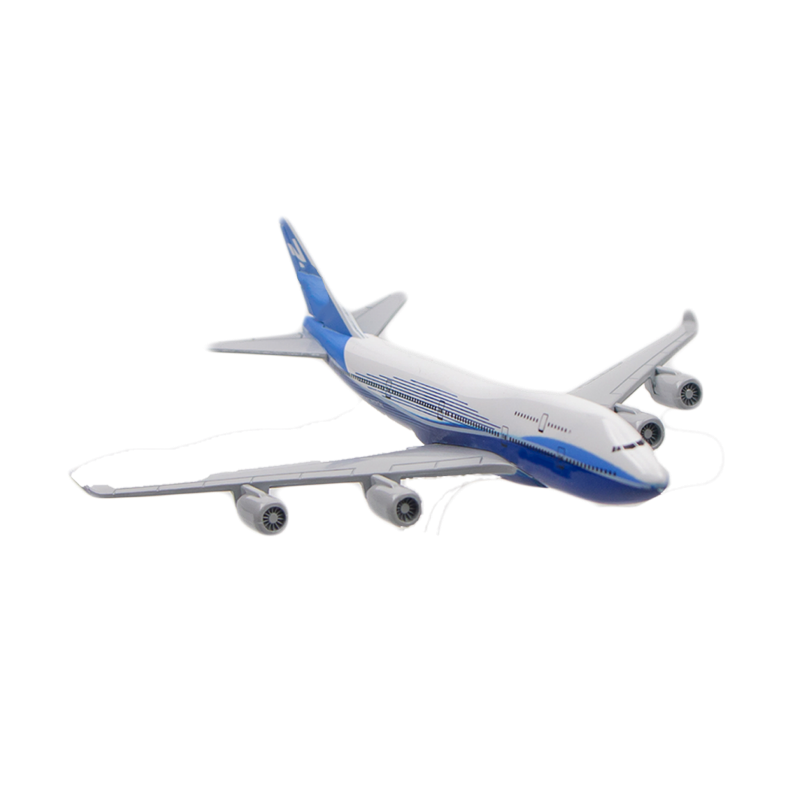 Em hãy sắp xếp tên các quốc gia theo thứ tự số lượng khách đến thăm Việt Nam từ nhỏ đến lớn.
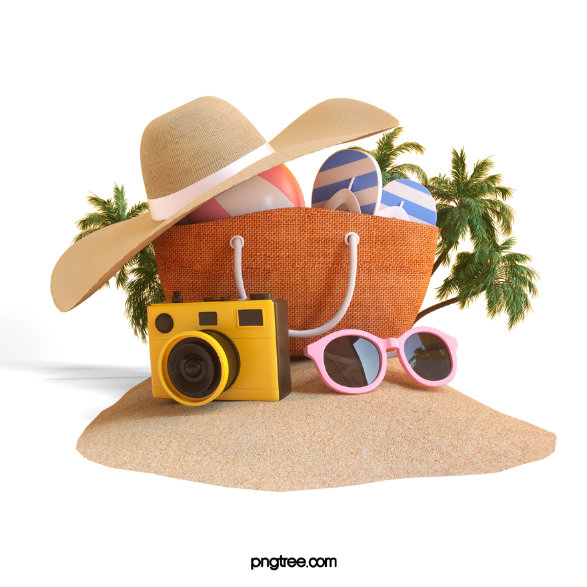 Ý, Pháp, Hoa Kỳ, Hàn Quốc.
HƯỚNG DẪN VỀ NHÀ
02
01
03
Hoàn thành các bài tập còn lại SGK và bài tập SBT
Ghi nhớ kiến thức đã học
Chuẩn bị bài sau